CORPORATE PUBLIC RELATIONS (KODE. MKC113)
MANAJEMEN REPUTASI PR ... SEBAGAI HUMAS
DR. JUANDANILSYAH. M.A
7792
Tujuan:
Menyadari  bahwa reputasi organisasi menjadi bagian penting bagi seorang PR
 Menyadari bahwa reputasi buruk Humas dapat berdampak pada kinerja perusahaan.
Sejauhmana PR terlibat sebagai Humas profesional
UNIVERSITAS ESA UNGGUL
29 SEP 2018
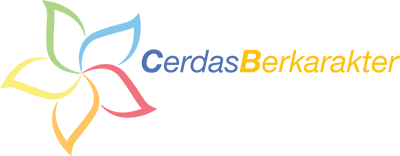 TOPIK
MAKNA REPUTASI BAGI PR
PENTINGNYA PROFESIONALISME SEORANG PUBLIC  RELATIONS  BAGI REPUTASI ORGANISASI
KINERJA PERUSAHAAN, KONTRA MANAJEMEN REPUTASI DINILAI BURUK ATAU BAIK.
BAGAIMANA EFEK ADVERSITY QUOTION  PR  PADA DUNIA BISNIS
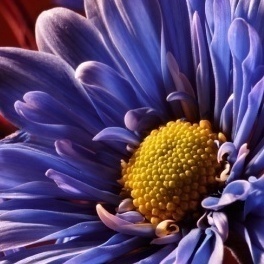 MAKNA REPUTASI BAGI PR
Reputasi PR
Kualitas manajemen merupakan faktor penting yg mempengaruhi perusahaan.
Reputasi PR merupakan orang yg dapat merekomendasikan orang  lain berinvestasi ke dalam perusahaan
PR harus dilibatkan tidak hanya yang terkait dengan pelanggan  tetapi juga yg berhubungan dengan prestasi perusahaan. PR sangat terkait dengan keseluruhan manajemen organisasi.
Citra baik dan buruk bagi organisasi dapat dipengaruhi dari faktor keberadaan PR
Tantangan kedepan adalah dengan adanya komunikasi melalui media dan elektronik  yang terus berkembang membuat PR harus Jeli melihatnya.
PR dalam hal ini sering di asumsikan dengan “Corporate Communication.”
LABEL   VS   CITRA
REPUTASI  PERUSAHAAN  MERUPAKAN SERANGKAIAN CITRA DAN PERSEPSI YANG DIHASILKAN DARI BANYAK PENDAPAT YANG BERBEDA TENTANG PERUSAHAAN. DASARNYA  BERAWAL DARI OPINI PUBLIK YG DITUNJUKKAN DARI PENAMPILAN PERRUSAHAAN.
PR  PERLU MENJAGA HUBUNGAN DENGAN STAKEHOLDERS DAN MEMBERIKAN KONSTRIBUSI  MAKSIMAL AGAR REPUTASI PERUSAHAAN  DAPAT  TERJAMIN .  
BILA SATU PRODUK DI BERI LABEL OLEH PERUSAHAAN APAKAH LANGSUNG DITERIMA OLEH MASYARAKAT?
MANAKAH YANG LEBIH BAIK LABEL ATAU  CITRA  ?
APA PERBEDAAN ANTARA KEDUANYA ?
LABEL
......
......
...... 
......
PENCITRAAN
......
......
......
......
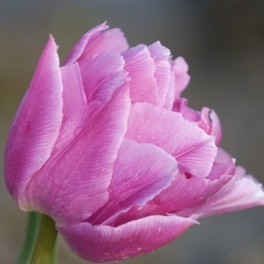 PENTINGNYA PROFESIONALISME SEORANG PUBLIC  RELATIONS  BAGI REPUTASI ORGANISASI
Kalau kita hendak ke RS apakah pernah  ketemu dokter yang sangat profesional?  Bagaimana ciri-ciri /cara kerja dokter tsb?
Apakah saudara pernah menservis motor atau mobil dan ketemu tukang bengkel yang profesional?  Bagaimana cara dia bekerja?
Pernahkah anda mengundang  badut atau pesulap?  Atau pernah menonton pesulap atau badut yang profesional?  Bagaimana ciri-cirinya?
Bagaimanakah Ciri PR yang Profesional Bagi Reputasi Perusahaan ? (Gali Kreativitas)
INTI - CIRI-CIRI PR PROFESIONAL
...
....
....
...
PERUBAHAN MINDSET SEORANG PR
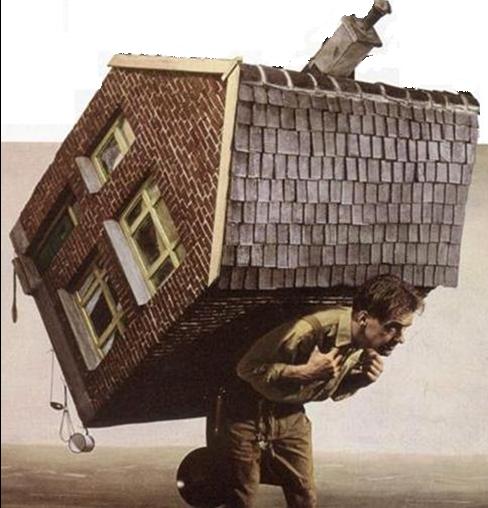 Kalau PR tidak mau Melayani dan Berinovasi, MASYARAKAT  tidak akan tertarik & bertahan.
Oleh karena itu harus :
 disiplin
 kerja sama
 inovasi, kreativitas
 akuntabilitas
 kemauan berubah
Kuasai Substansi 
 KREATIVITAS ?
10
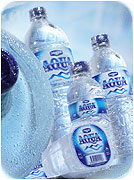 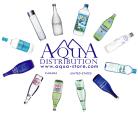 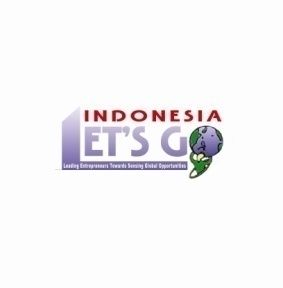 KREATIVITAS
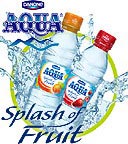 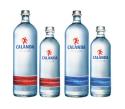 Prepared by Valentino Dinsi
Apa itu KREATIVITAS?
Sebatang besi itu harganya $5.
Jika Anda menempa besi itu menjadi sepatu kuda, nilainya meningkat menjadi 10,5 $. 
Jika besi itu dibuat jarum, nilainya meningkat menjadi 3.285 $. 
Dan jika Anda membuat per jam dari besi tersebut maka nilainya menjadi 250.000 $. 
Perbedaan antara 5$ dengan 250.000$ itulah yang dimaksud  dengan kreativitas.
William  James  (  Modern  Psychologist )
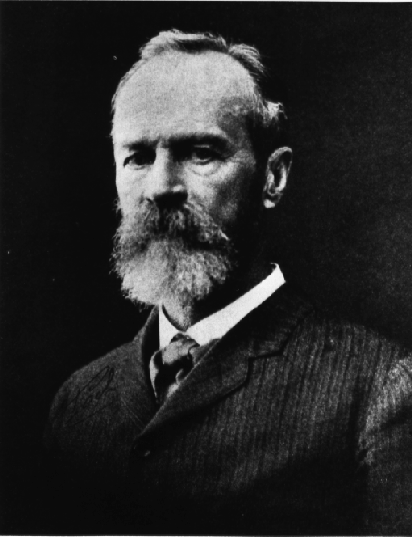 ” Dalam               setiap
  manusia             ada   suatu
     potensi           tersembunyi  
 yang  karena  situasi  dan
  keadaan  tertentu  belum
        saatnya  keluar  ”
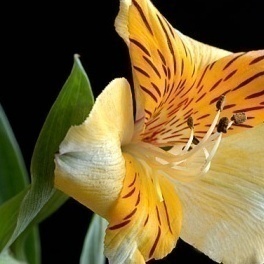 KINERJA PERUSAHAAN, KONTRA MANAJEMEN REPUTASI DINILAI BURUK ATAU BAIK.
KINERJA PR DIUKUR DARI KEBERHASILANNYA PADA BIDANG :
KINERJA PR DIUKUR DARI KEBERHASILANNYA PADA BIDANG :
KINERJA PR DIUKUR DARI KEBERHASILANNYA PADA BIDANG :
PADA PERUSAHAAN PENILAIAN BURUK KARENA:
Layanan buruk
Kualitas rendah
Modelnya sudah  ketinggalan jaman – (Out of Date)
.....
.....
.....
.....
Kinerja keuangan rendah
BAGI PERUSAHAAN PENILAIAN BAIK KARENA:
Layanan baik
Kualitas tinggi
Modelnya  jaman Now  – (up to Date)
.....
.....
.....
.....
Kinerja keuangan tinggi
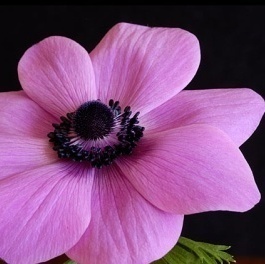 BAGAIMANA EFEK ADVERSITY QUOTION  SEORANG PR PADA DUNIA BISNIS
Apakah AQ itu
Adversity Quotient (AQ)
Ukuran untuk memahami dan meningkatkan kesuksesan pada diri seseorang
Ukuran untuk mengetahui respon kita terhadap kesulitan
Alat untuk memperbaiki respon kita terhadap kesulitan
3 TINGKATAN TIPE Manusia
CLIMBER
CAMPER
QIUITTER
Quitter
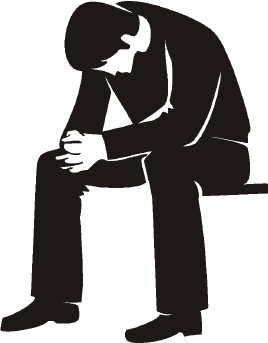 Kerja untuk cari makan
Semangat & usaha pas2 an
Tidak mengambil risiko, tidak kreatif, tidak memberi kontribusi
Memupuk rasa tak berdaya, sinis terhadap sistem
Menggunakan kata “tidak mau”, “mustahil”, “tidak layak dicoba”
Melawan/lari dari perubahan
Camper
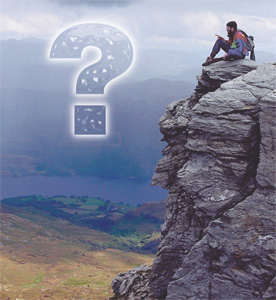 Memiliki sejumlah inisiatif, sedikit semangat dan beberapa usaha
Mau mengerjakan apa yang perlu, tetapi tidak maksimal
Bisa lebih baik tetapi memilih jalur “aman”, tidak mau beralih ke jalur “cepat”
Merasa terancam oleh climbers
Climber
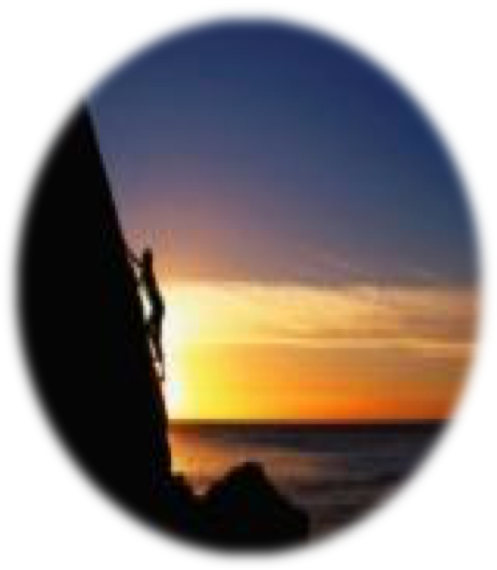 Menyambut tantangan perubahan secara positif
Mengambil risiko meski jalan sulit dan sakit
Kesulitan dihadapi sebagai kesempatan, bangkit dari kegagalan
Mampu memotivasi diri, bersemangat tinggi, keluar sebagai pemenang
Mau tumbuh, belajar seumur hidup, terus menerus memperbaiki diri
Hidup bukan sekadar untung rugi
Bekerja dengan visi, penuh inspirasi, dan dengan dedikasi tinggi
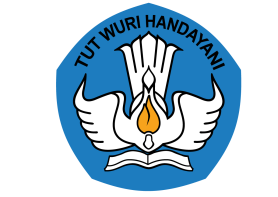 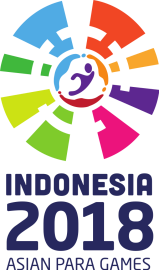 DISC
Bagi kuesioner
[Speaker Notes: Fasilitator mengenalkan diri, dan para observer
Fasilitator meminta para peserta untuk memperkanalkan dirinya dan menyebutkan mascot dirinya masing-masing]
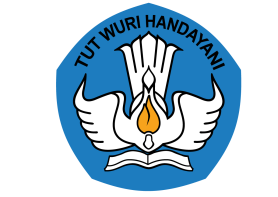 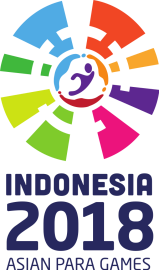 Keunikan Individu  - DISC
Aktif
Dominance
(Thinking & Intuition)
Anda...
Influence
(Intuition & Sensing)
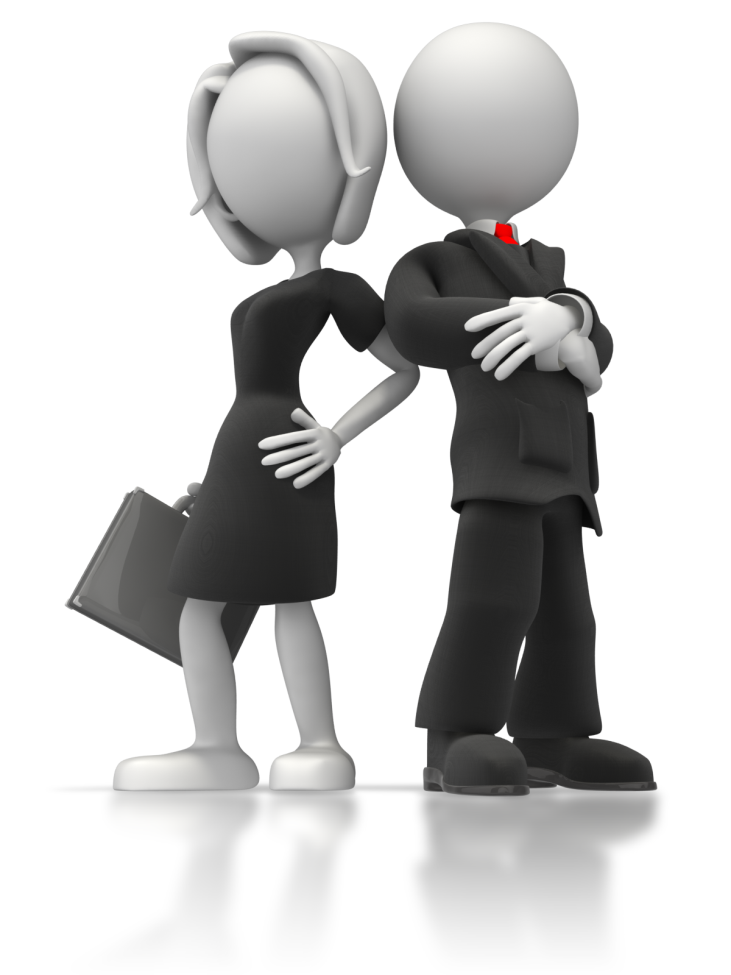 Bagaimana anda mempengaruhi sekitar
Bagaimana anda merespon tantangan
O
U
R


R
E
S
P
O
N
D
Unfavorable
 Environment 
Favorable
Bagaimana anda merespon perubahan
Bagaimana anda merespon aturan dan prosedur
Compliance
(Sensing & Thinking)
Steadiness
(Feeling & Sensing)
Pasif
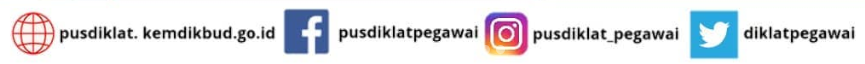 LESSON LEARNT

SEORANG PR  HARUS MEMPUNYAI SIKAP DAN KEMAMPUAN DI BIDANG
33
COMPETENCIES
Sumber:  Organizational Behavior
Leadership 
Motivation
Integrity 
Self-confidence
Intelligence
Knowledge of the business
Emotional intelligence
34
Pengaruh IQ
IQ (Intelectual Quotient) setinggi-tingginya hanya 20% berpengaruh pada keberhasilan kinerja, sedangkan yang terjadi rata-rata hanya  6%

 Penelitian pada data Emotional Quotient Inventory (EQI) oleh Reuven Bar - (Working with Emotional Intelligence, Daniel Goleman)
35
Kesuksesan dipengaruhi oleh EQ
10.000 orang sukses dibuktikan 15% berhasil karena kemampuan teknis/ knowledge (IQ)
Selebihnya 85% ditunjang oleh faktor kepribadian prima (EQ)
 Penelitian Institute Teknologi Carnagie
36
Penyebab Kehilangan Pekerjaan
Dari 400 orang atau 10% dari 4.000 orang kehilangan pekerjaan karena ketidak mampuan teknis,
 Sisanya dalam jumlah yang sangat besar disebabkan karena faktor kepribadian
    Kajian DR. Albert Edward Wiggam
37
SEKARANG HARI APA? TANGGAL BERAPA? JAM BERAPA?APA TARGET ANDA 10 TAHUN KEDEPAN? PADA TANGGAL & JAM YANG SAMA
ANDA BERADA DIMANA ?
SEDANG APA?

(SMART)
38
Selesai
TERIMA KASIH